Períodos clínicos e mecânicos do trabalho de parto e parto normal
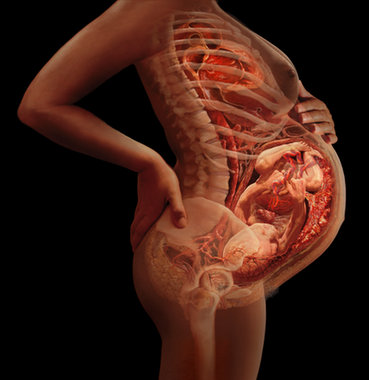 Profa. Luciana Reberte Gouveia
Histórico
P ou Para (paridade = número de partos)
Nulípara/Primípara e Multípara
Nomenclatura obstétrica em relação ao número de gestações, partos e abortos

G ou Gesta (número de gestações)
Primigesta/secundigesta e multigesta

A ou Abortos (número de abortos)
Ex: IIIG, 0P, IIA
3ª.  gestação
0 parto
2 abortos
PARTO NORMAL
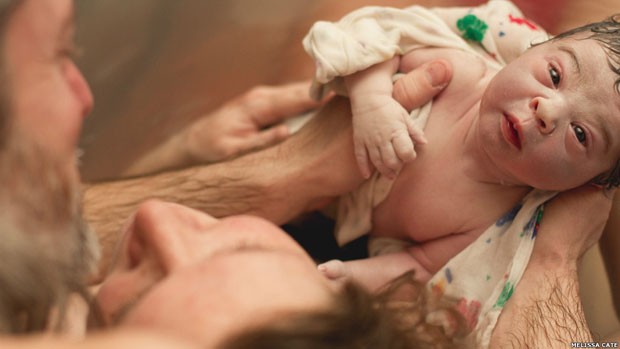 Definição

É de início espontâneo, de baixo risco no início do trabalho de parto e assim permanece por todo trabalho de parto e parto.
O bebê nasce espontaneamente com apresentação cefálica entre 37 a 42 semanas completas de gestação.
Após o nascimento tanto a mãe quanto o bebê estão em boas condições.
Sinais e sintomas de trabalho de parto
Sinais que podem anteceder o trabalho de parto
Perda do tampão mucoso
Perda de líquido
“Queda do ventre” e melhora da respiração
 Dor em baixo ventre
As contrações de Braxton Hicks acontecem durante a gestação
e são indolores não ocasionam trabalho de parto
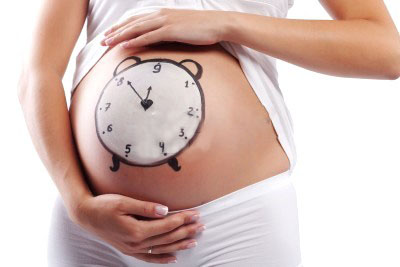 Tampão mucoso
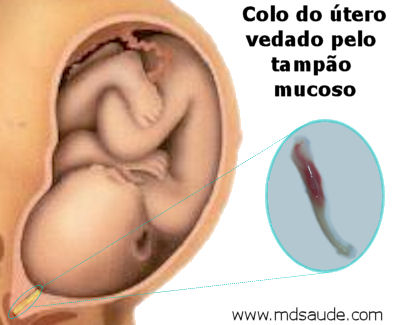 Líquido aminiótico
O feto é envolto por líquido amniótico
Esse líquido fica dentro das membranas (bolsa)
A bolsa pode se romper (rotura ou amniorexe) de duas maneiras:
Espontaneamente (perda de líquido amniótico) RMO
Rotura espontânea das membranas amnióticas

Artificialmente (por meio da amniotomia)
Rotura artificial das membranas amnióticas
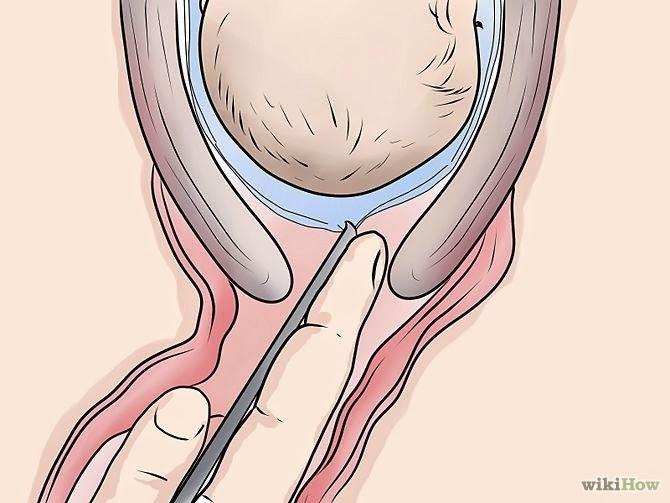 Amniotomia
Líquido amniótico
Aspecto do líquido amniótico
Líquido claro com grumos
Líquido meconial (fluido ou espesso)
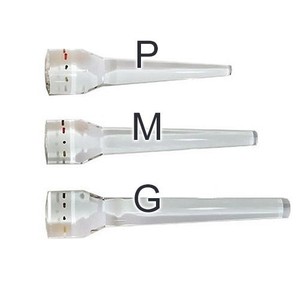 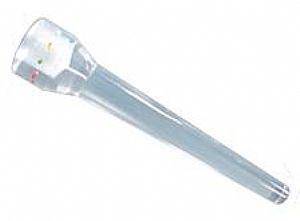 Diagnostico do trabalho de parto
Avaliação da dinâmica uterina
Exame de toque vaginal
Trabalho de parto
Sinais de trabalho de parto
Contrações regulares
Dilatação progressiva e esvaecimento da cérvix

( pode ocorrer pequena perda de sangue via vaginal)
Dilação cervical
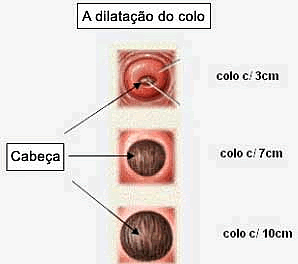 Exame de Toque vaginal
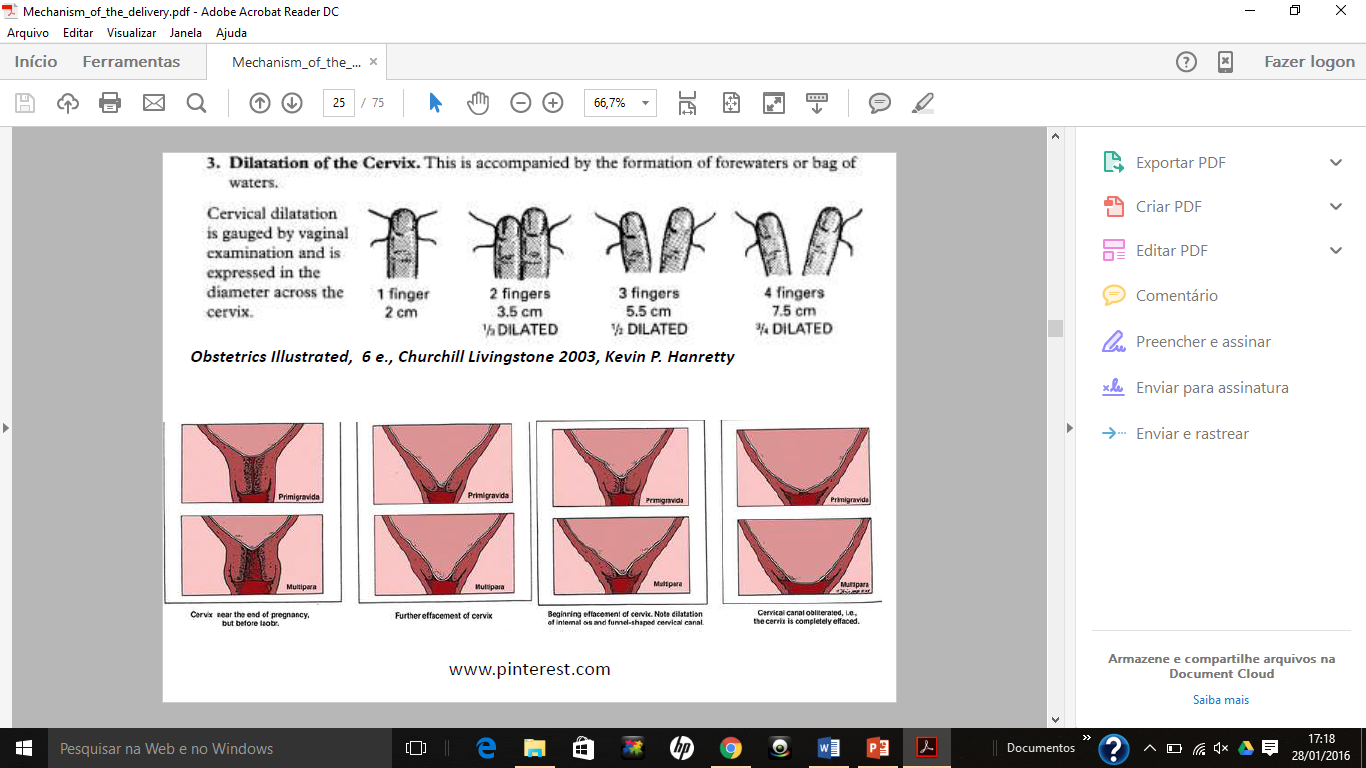 Esvaecimento cervical
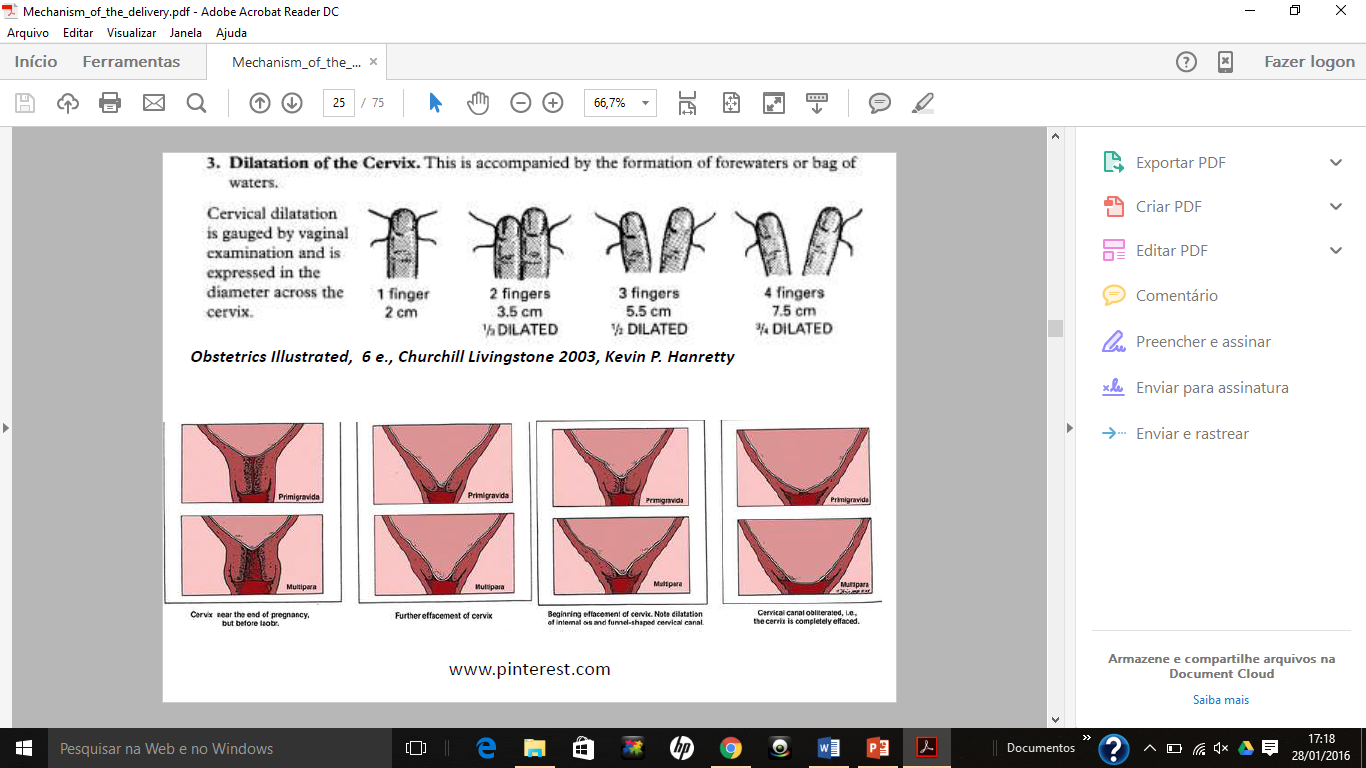 Dilação cervical
Toque Vaginal
Localização da Sutura sagital
Avaliação das contrações
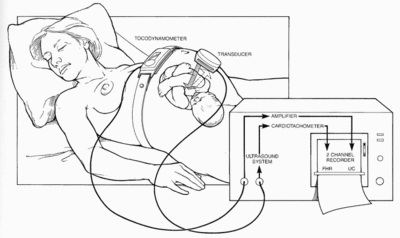 Dinâmica uterina e cardiotocografia
Dinâmica Uterina
Avaliação manual
Realizada em 20 minutos
Presença ou ausência de contração
Quantidade (n°) de contrações em 10 minutos
Intensidade (fraca, moderada, forte)
 Percepção dos movimentos fetais (presentes ou ausentes)
Cardiotocografia fetal (CTG ou CTB)

Método eletrônico não invasivo de avaliação do bem estar fetal
Registro gráfico
Detecta contrações uterinas, frequência cardíaca fetal e movimentação fetal
ContraçÕes UTERINAS
Parâmetros
Tônus  (pressão mínima do útero entre as contrações 8-12mmhg)
Intensidade
Gravidez: 2-4mmhg
Braxton Hicks: 10-20mmhg
Parto: >25mmhg chega a 50mmhg
ContraçÕes UTERINAS
Duração 
40-60 seg fase de contração seguida pelo relaxamento

Frequência
Início do trabalho de parto
Frequência de 2 a 3 contrações em 10 min e duração de 40seg
Final primeiro período com 4-5 em 10 min e duração de 60-70 seg
Atividade uterina
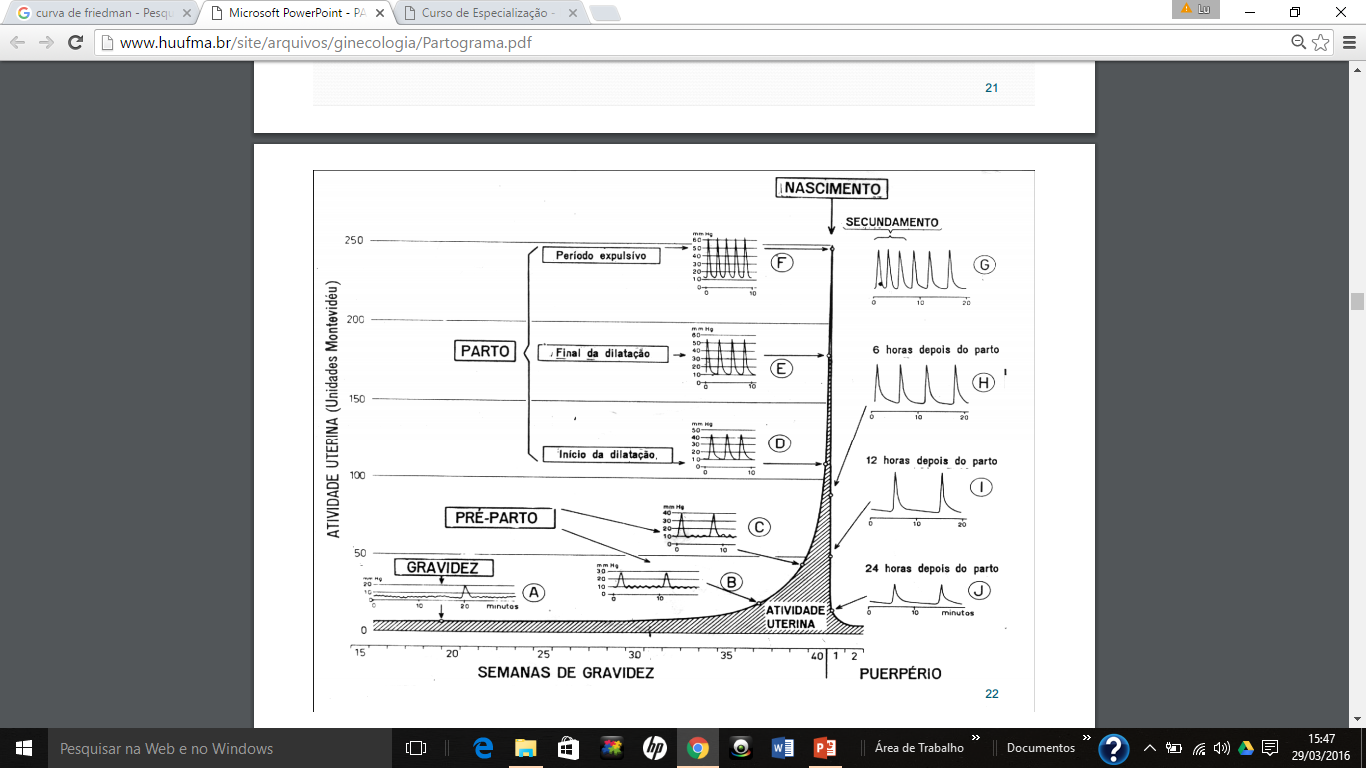 CTB
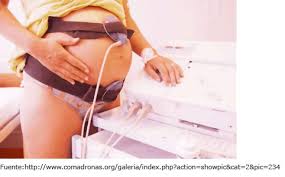 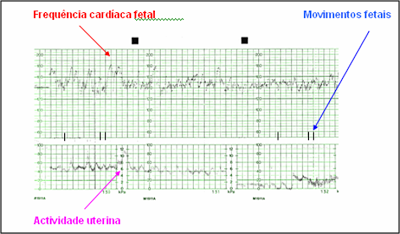 Atividade uterina
Alterações no padrão de contratilidade uterina

HIPOATIVIDADE 
Intensidade < 25 mm Hg  Frequência < 2/10 minutos  Tônus  < 8 mmHg
Atividade uterina
Alterações no padrão de contratilidade uterina
HIPERATIVIDADE
Intensidade > 50 mm Hg 
Frequência > 5 / 10 minutos 
Tônus > 12 mmHg
Causas: Administração intempestiva de ocitocina. Pré-eclampsia Parto obstruído. Síndrome de compressão da veia cava. 
Conduta: Decúbito lateral esquerdo. Oxigênio sob cateter nasal. Redução da dose de ocitocina administrada.  Avaliar proporcionalidade cefalopélvica e outros obstáculos à progressão do parto.
Atividade uterina
Alterações no padrão de contratilidade uterina
HIPOTONIA
Tônus < 5 mmHg e amolecido à palpação
Causas: hipoatividade
Atividade uterina
Alterações no padrão de contratilidade uterina
HIPERTONIA
Tônus > 20 mmHg, endurecimento uterino à palpação, dificuldade para palpação das partes fetais
Sobredistensão: polidramnia, prenhez múltipla.  
Taquissistolia.
 Autêntica: geralmente associada ao descolamento prematuro da placenta.
Indutores de trabalho de parto
OCITOCINA
Hormônio sintético utilizado para 
estimular as contrações de TP
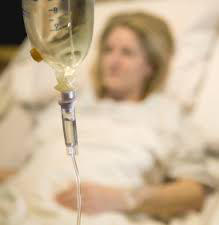 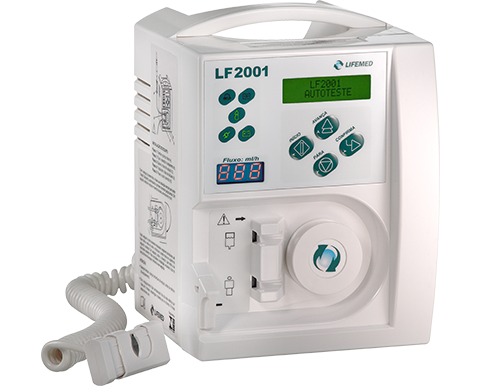 Ocitocina
5UI em 500ml SF0,9%
Ocitocina
Contraindicações
Conhecida hipersensibilidade à ocitocina ou a qualquer excipiente da formulação;
 Hipertonia uterina, sofrimento fetal quando a expulsão não é iminente. 
Qualquer estado em que, por razões fetais ou maternas, se desaconselha o parto espontâneo e/ou o parto vaginal seja contraindicado, por exemplo: 
Desproporção céfalo-pélvica significativa; 
Má apresentação fetal; 
Placenta prévia 
Descolamento prematuro da placenta; 
Apresentação ou prolapso do cordão umbilical
Distensão uterina excessiva ou diminuição da resistência uterina à ruptura, como por exemplo, em gestações múltiplas; Poli-hidrâmnios
Grande multiparidade
Presença de cicatriz uterina resultante de intervenções cirúrgicas, inclusive da operação cesárea clássica.
Misoprostol
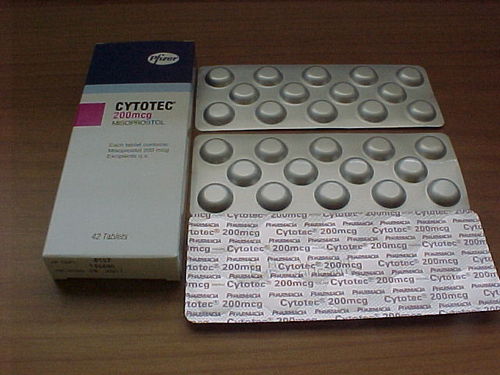 Análogo sintético da prostaglandina E1
Ação útero-tônica e de amolecimento de colo uterino
Indução de trabalho de parto (maturação de colo)
1cp de 25mcg a cada 6h
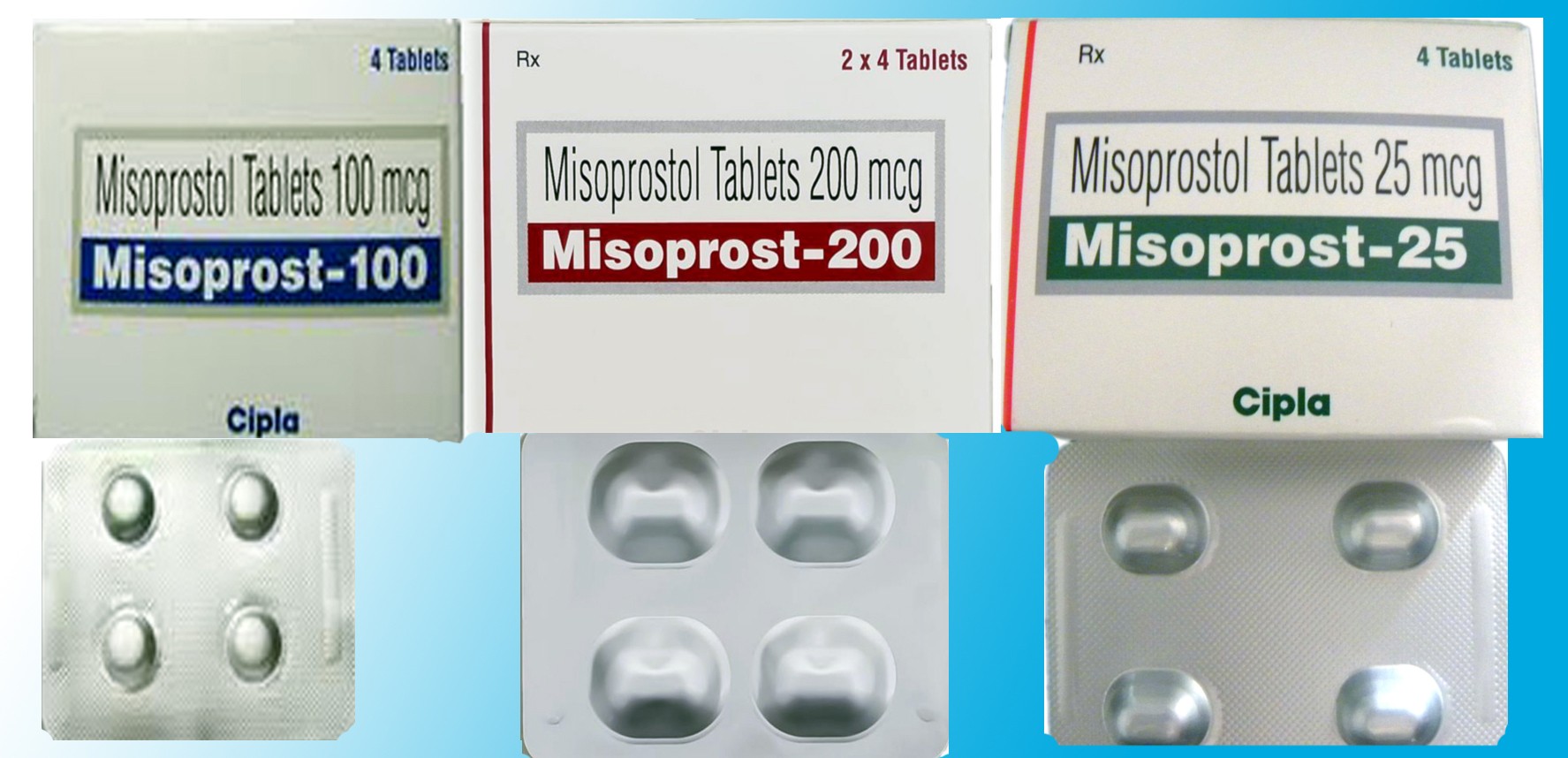 Misoprostol
Contraindicações
Cesárea anterior
Cirurgia uterina prévia 
Paciente asmática
Uso concomitante com ocitocina 
Placenta prévia
Propess
Pessário vaginal de dose única com liberação controlada com 10 mg de dinoprostona
É indicado para o início e/ou continuação da maturação do colo uterino em pacientes a termo (a partir de 38 semanas de gestação) com colo favorável
Após a inserção, a atividade uterina e a condição fetal devem ser monitoradas regularmente.
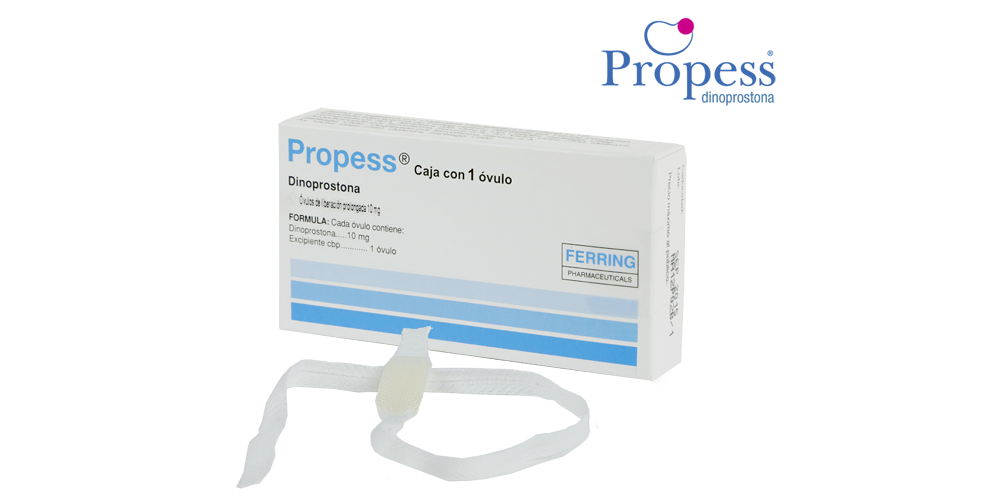 Propess
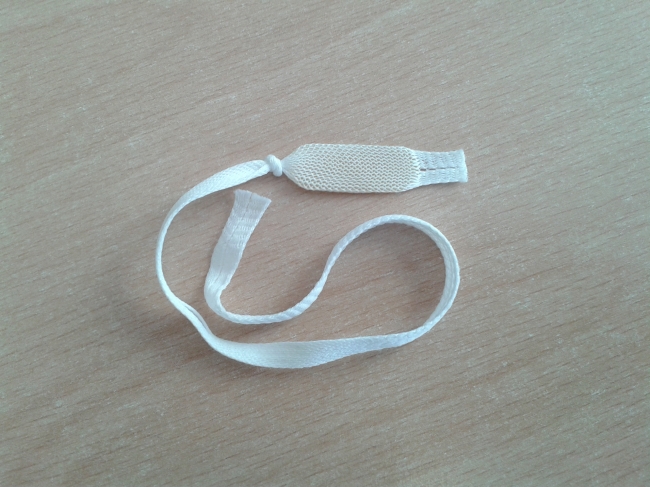 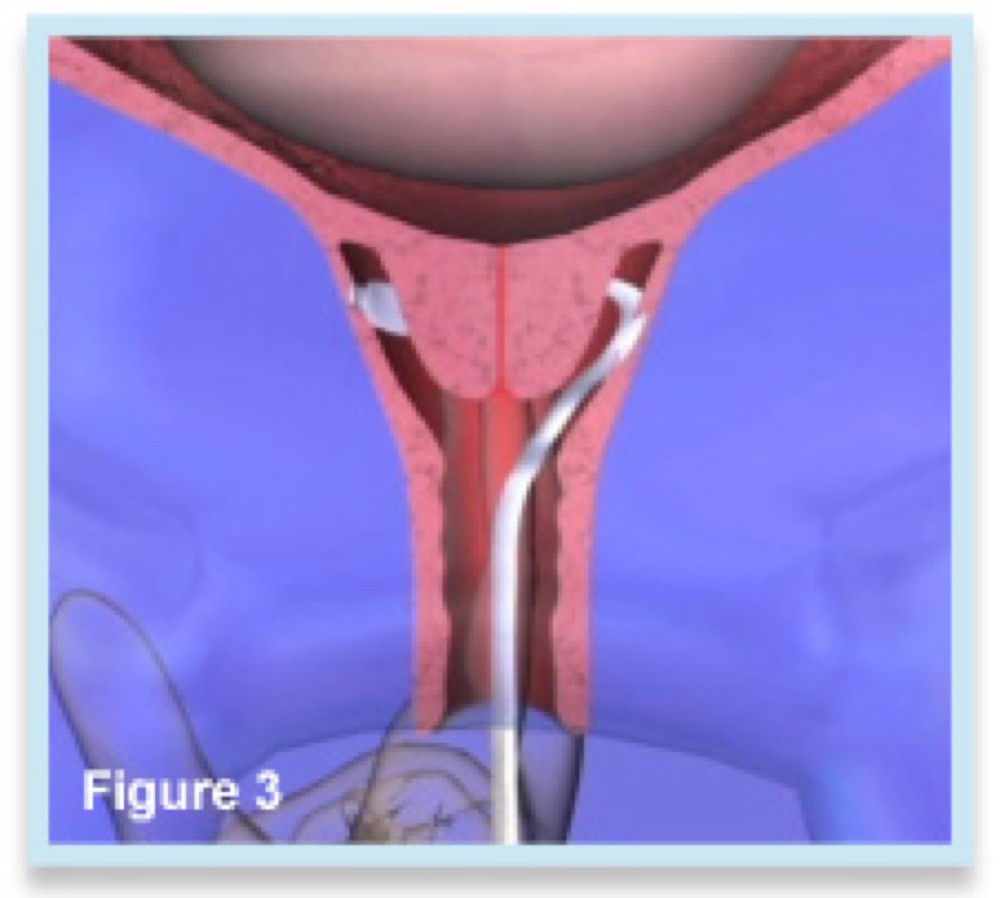 Propess
Segurar o pessário entre os dedos da mão examinadora 
Insira o  propess (dinoprostona) profundamente no fundo vaginal posterior atrás do colo uterino usando apenas pequenas quantidades de lubrificantes hidrossolúveis.
Para assegurar que o pessário permaneça in situ deve ser virado 90o , assim ele ficará em posição transversal ao fundo vaginal posterior atrás do colo uterino. 
Permitir que uma porção suficiente de fita permaneça do lado de fora da vagina para possibilitar a remoção. 
Após a inserção, assegure que a paciente permaneça deitada por 20 ou 30 minutos, (tempo suficiente para que o pessário se intumesça) a dinoprostona será liberada de forma contínua durante 24 horas
Propess
Contraindicações: 
Trabalho de parto já tenha sido iniciado. 
Drogas ocitócicas estiverem sendo administradas. 
Contração uterina forte e prolongada for inadequada, como em pacientes:
a) que tenham sido submetidas anteriormente a grandes cirurgias uterinas, por exemplo uma cesariana, miomectomia (retirada de mioma) e etc. b) que tenham desproporção cefalo-pélvica; c) com mau posicionamento do feto; d) com suspeita ou evidência de sofrimento fetal; e) com histórico de partos difíceis ou traumáticos; f) que tenham tido mais de três partos normais; g) que tenham sido submetidas anteriormente a cirurgias ou ruptura do colo uterino.
Histórico ou presença de doença inflamatória pélvica atual, a menos que tenha sido instituído tratamento prévio adequado. 
Alergia à dinoprostona ou qualquer um de seus excipientes. 
Mau posicionamento da placenta ou sangramento vaginal inexplicado durante a gravidez atual. 
Submetida a uma cesariana
Períodos clínicos do trabalho de parto
Dilatação
Expulsão
Dequitação
Greemberg ou 4°período
Fase de Dilatação Cervical
Esvaecimento e dilatação

Esvaecimento
Incorporação do canal cervical ao corpo do útero
Dilatação
Afastamento progressivo das bordas da cérvice no nível do orifício externo
As modificações que ocorrem no colo uterino na gravidez visam a preparação para o parto em um processo de amadurecimento (diminuição da consistência e esvaecimento) e dilatação cervical
O colo uterino é formada por tecido conjuntivo e possui dois orifícios (interno e externo) e um canal central ligando esses dois orifícios 
O colo permite que o feto se mantenha no útero durante a gestação
Fases de dilatação cervical
Friedman 1954
Latência 
Ativa
Fase Latente
Duração aproximada de 8h
Amolecimento
Apagamento
Início da Dilatação
Não há modificações significativas na dilatação cervical
Fases de dilatação cervical
Fase ativa
Nulíparas: 1,2 cm/h
Multíparas: 1,5 cm/h
Colo apagado, dilatado > ou = 3cm, contrações regulares e dolorosas
Nova classificação 6cm!

Contrações regulares (2-3 contrações/10min) Intensidade: 40 – 50 mmhg
Duração: 30 seg
Curva da dilatação cervical
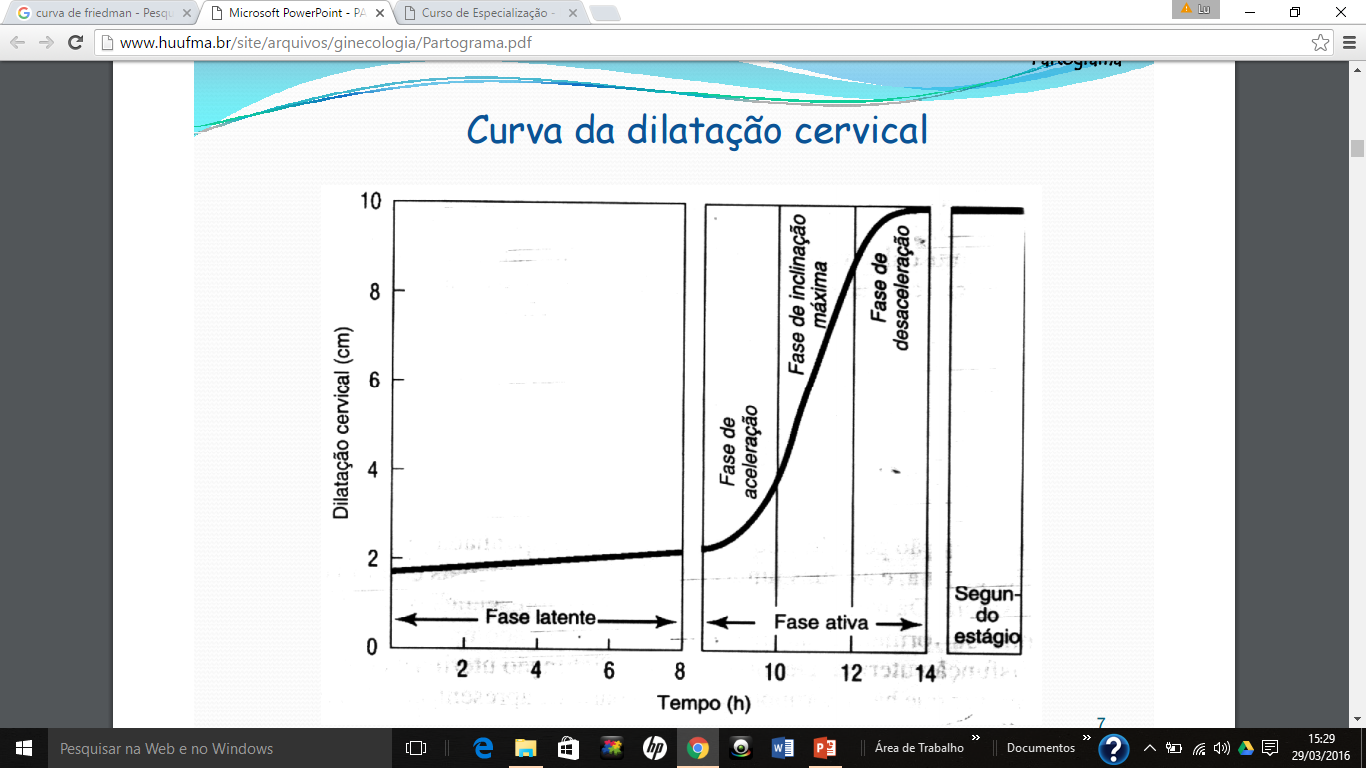 Curva da dilatação cervical
Partograma
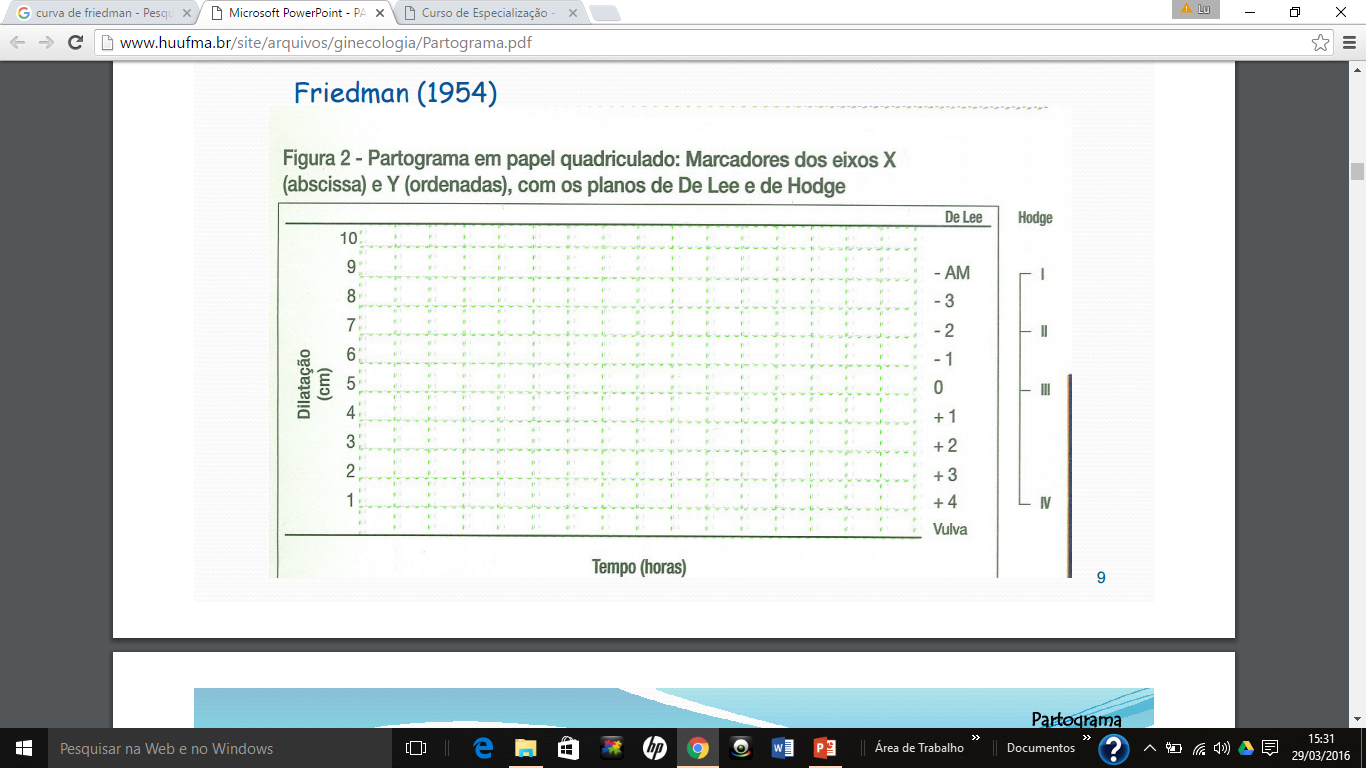 Período Expulsivo
Segundo período clínico do trabalho 
de parto
Inicia-se com a dilatação total do colo do útero
Expulsão da cabeça fetal (cefálicas)
Liberação dos ombros e do corpo
Dequitação
3° período do parto
Inicia-se imediatamente após o nascimento do RN e termina com a liberação da placenta e membranas
Contrações
Tempo médio de 30 minutos
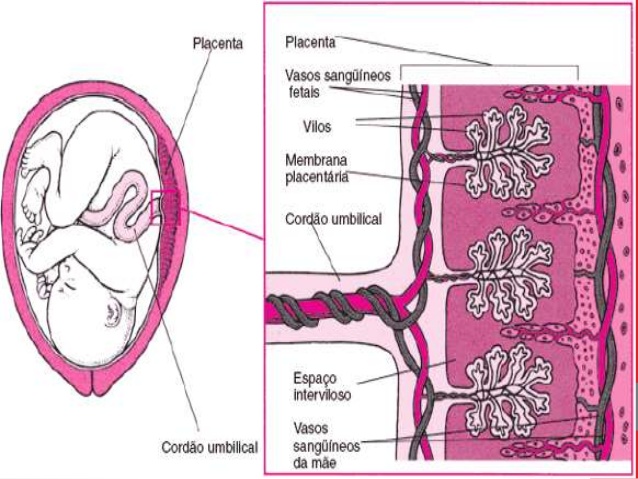 Dequitação
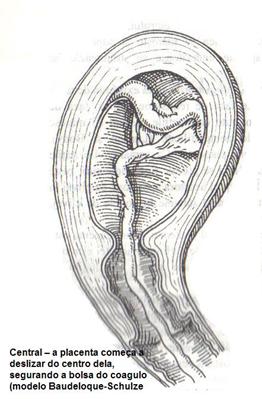 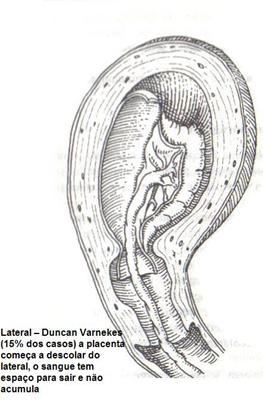 Baudeloque-Schultze
Baudeloque-Ducan
Dequitação da Placenta
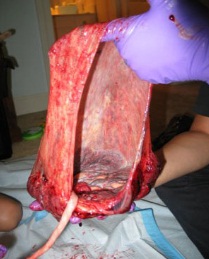 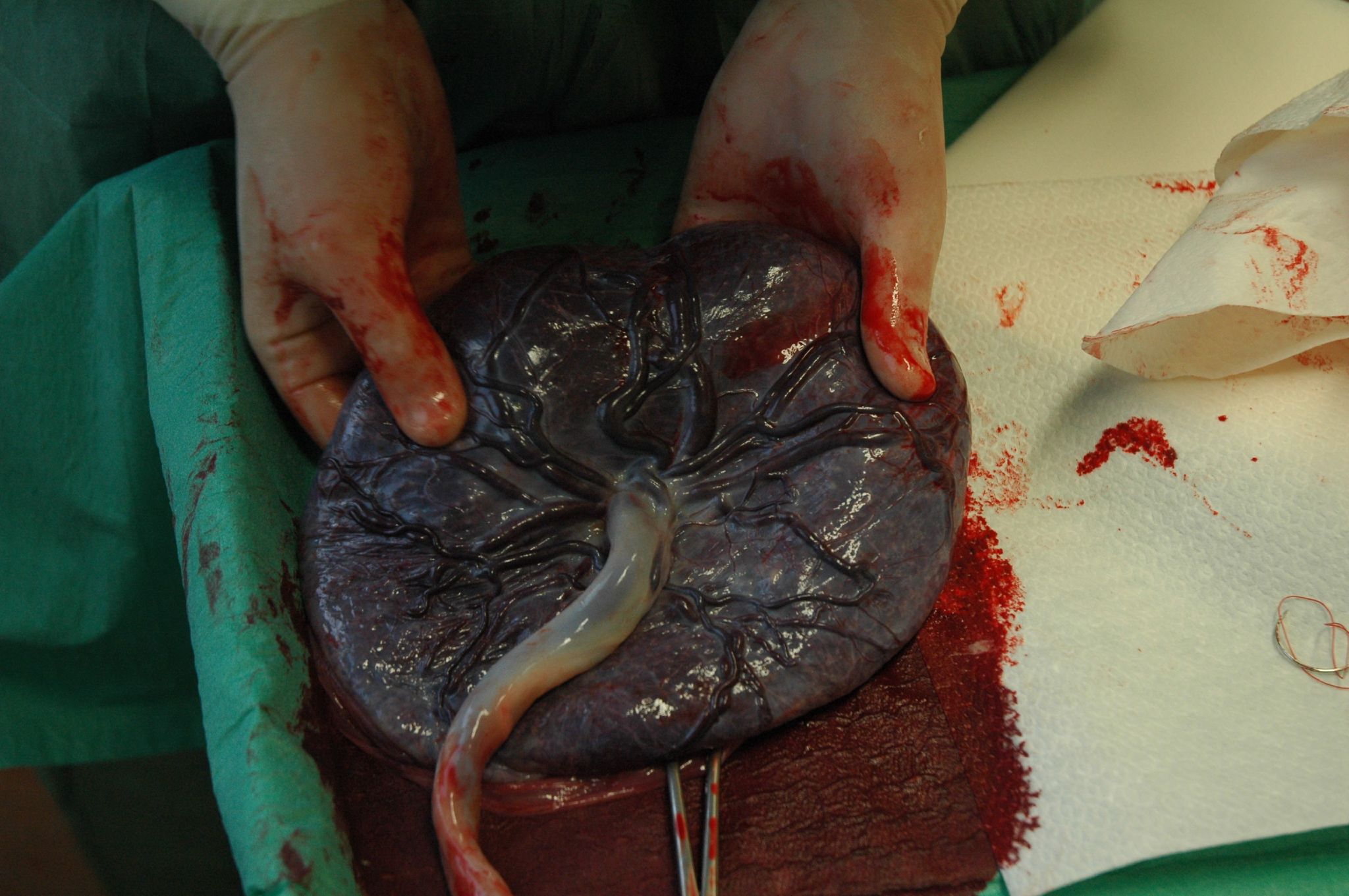 Placenta
Placenta
Composta pelos cotilédones e as membranas
Membranas (Âmnion e córion)
Âmnion: Membrana que envolve o feto como uma bolsa delimitando uma cavidade que é preenchida pelo líquido amniótico. Tem a função de proteção do feto contra choques, evitar a perda de água fetal e infecções.
Córion: Revestimento externo. Tem a função de ampliar a proteção fornecida pelo âmnion.
Quarto período clínico do trabalho de parto
Também conhecido como período de Greenberg
Inclui a primeira hora após o parto
Globo de segurança de Pinard: ocorre imediatamente após a saída da placenta, o útero contrai e é palpável. 
Miotamponamento: retração e laqueadura dos vasos uterinos
Trombotamponamento: formação de trombos nos grandes vasos útero placentários, constituindo hematoma intrauterino que recobre a ferida aberta no sítio placentário
Mecanismos de parto
Insinuação
Descida
Rotação Interna
Desprendimento (deflexão)
Rotação externa (restituição)
Desprendimento das espáduas (ombros anterior e posterior) e corpo
Parto normal mecanismo
Parto normal mecanismo
Mecanismos de parto
Insinuação
O polo fetal ocupa o estreito superior da bacia
O diâmetro biparietal atravessa o diâmetro superior da bacia
A sutura sagital está no diâmetro transverso
Mecanismos de parto
Descida
Descida e passagem fetal entre os estreitos superior e inferior da bacia materna
Planos de De Lee – nível das espinhas ciáticas (plano 0)
Mecanismos de parto
Rotação Interna
A sutura sagital se posiciona no diâmetro ântero-posterior da pelve materna
O lambda vai se posicionar abaixo do pube
Mecanismos de parto
Desprendimento
Deflexão fetal com auxílio da retropulsão do cóccix
Mecanismos de parto
Rotação externa 
Restituição e retorno do feto para a posição que ocupava anteriormente no canal de parto
Mecanismos de parto
Desprendimento das espáduas

Saída dos ombros (inserção braquial do deltoide) e depois a pelve
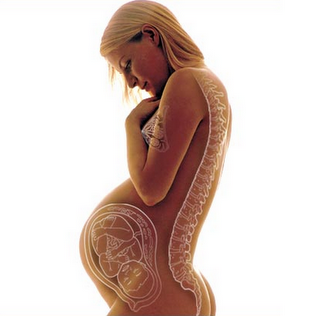 Anatomia obstétrica e estática fetal
Prof. Dra. Luciana Gouveia
Anatomia da pelve
Ossos
Ílíacos
Isquio
Sacro
Coccix
Pubis
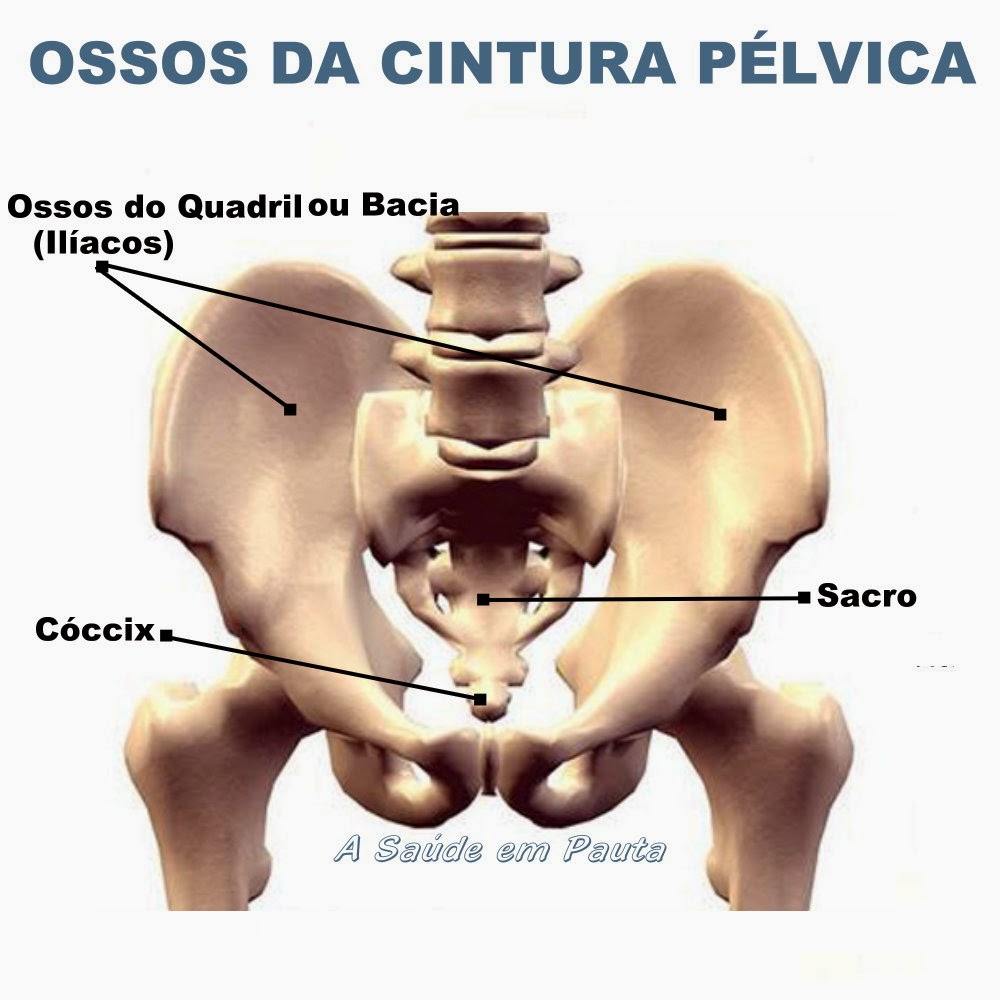 Anatomia da pelve
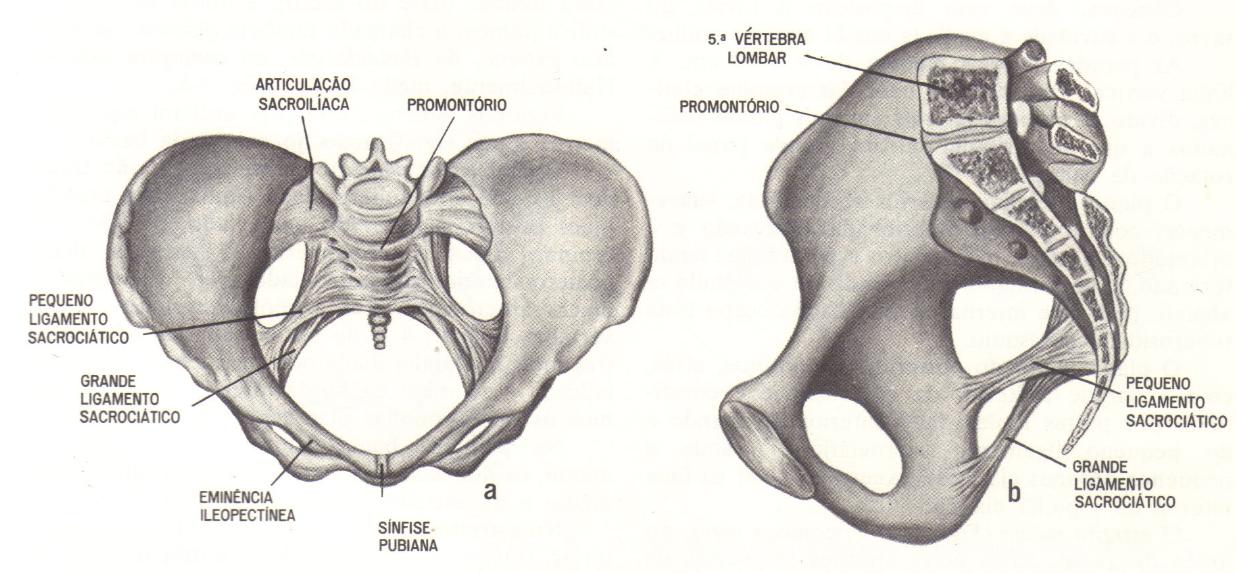 Tipos de Pelve
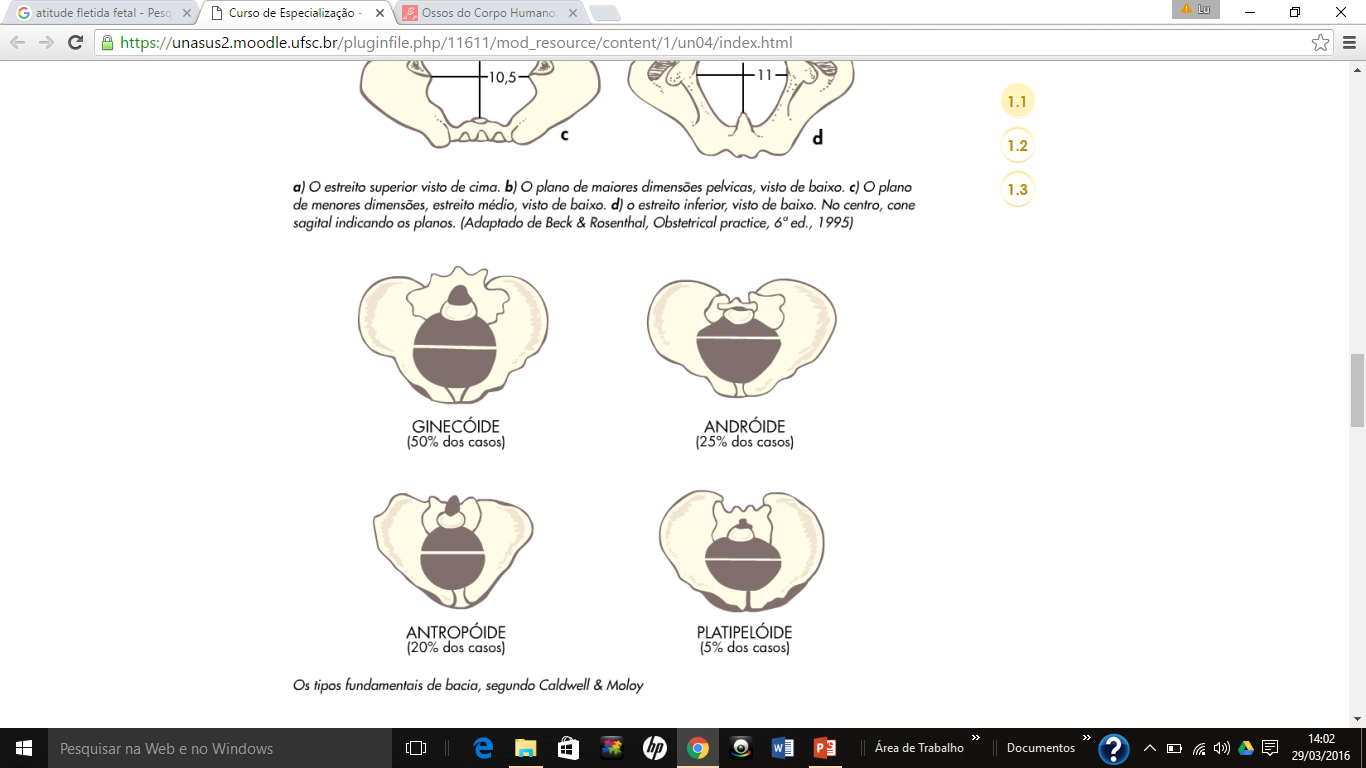 Anatomia fetal
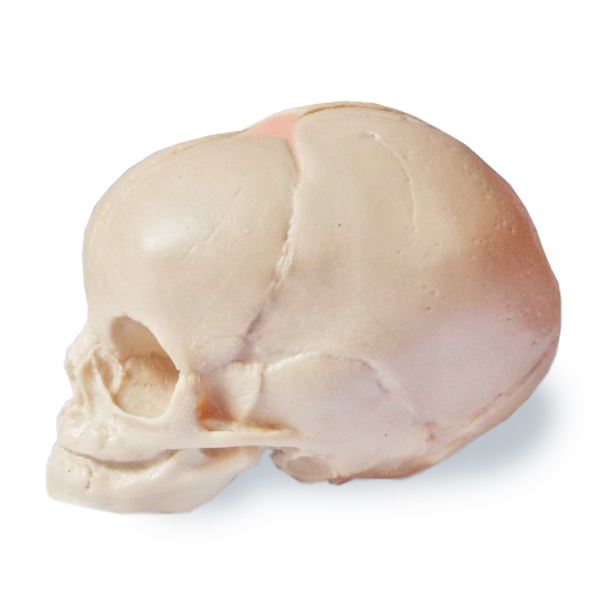 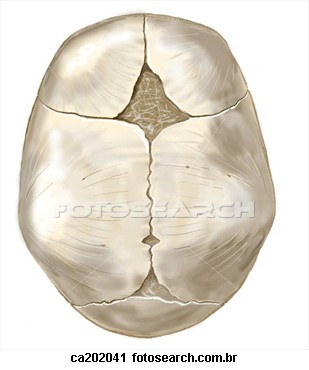 Anatomia fetal
Suturas
Frontal
Coronaria
Sagital
Lanbdóide
Ossos
Frontais 
Parietais
Occipital

Fontanelas 
Anterior
Posterior
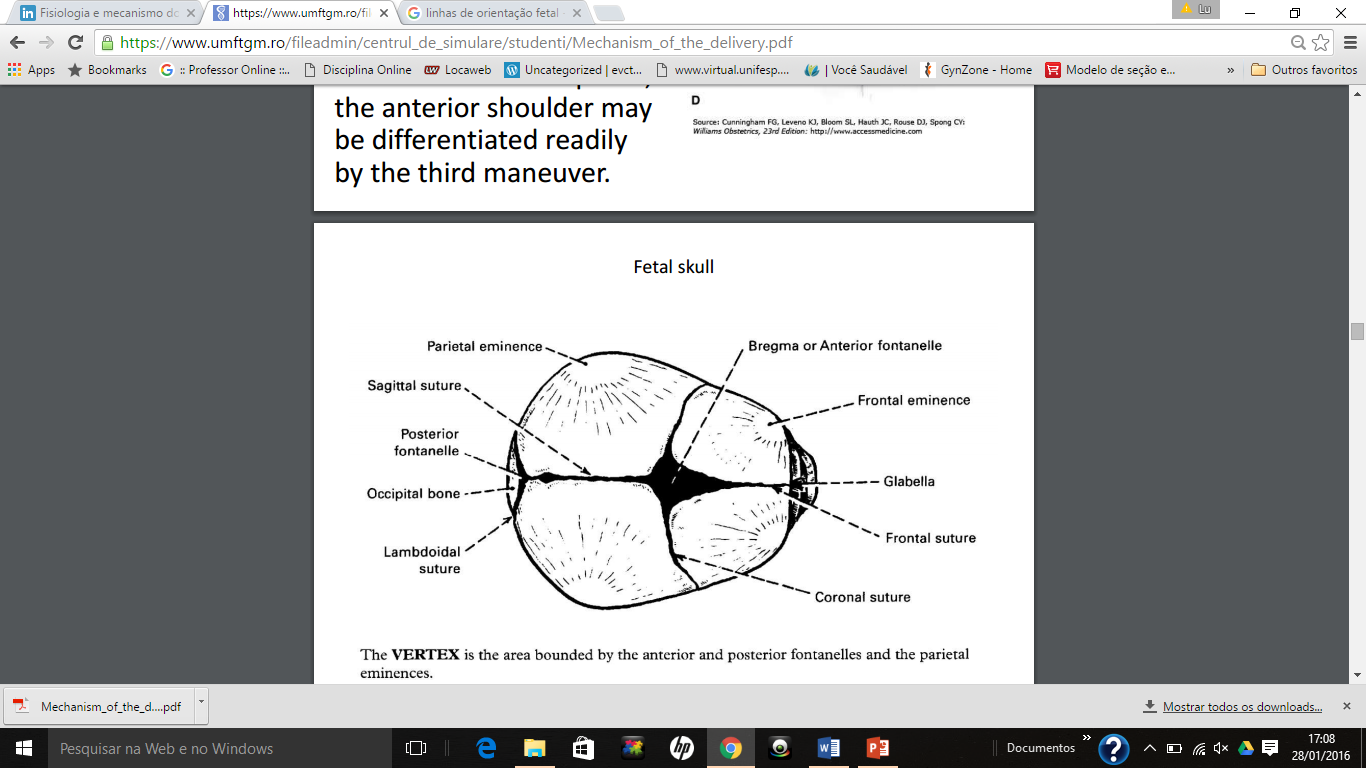 Estática fetal
A estática fetal na cavidade uterina deverá ser determinada no início do trabalho de parto
A orientação do feto em relação à pelve materna é descrita em termos de situação, apresentação e posição e atitude
situação
Relação entre os eixos fetal e materno
Maior eixo uterino com o maior eixo fetal
Situação
Há 3 tipos de situação
Longitudinal : eixos materno e fetal coincidem (99%)
Transversal: os eixos materno e fetal são perpendiculares
Oblíqua: inclinação e transição entre transversal e longitudinal (formam um ângulo de 45°)

Pode mudar próximo ou durante o trabalho de parto
Longitudinal
Transversa
Obliqua
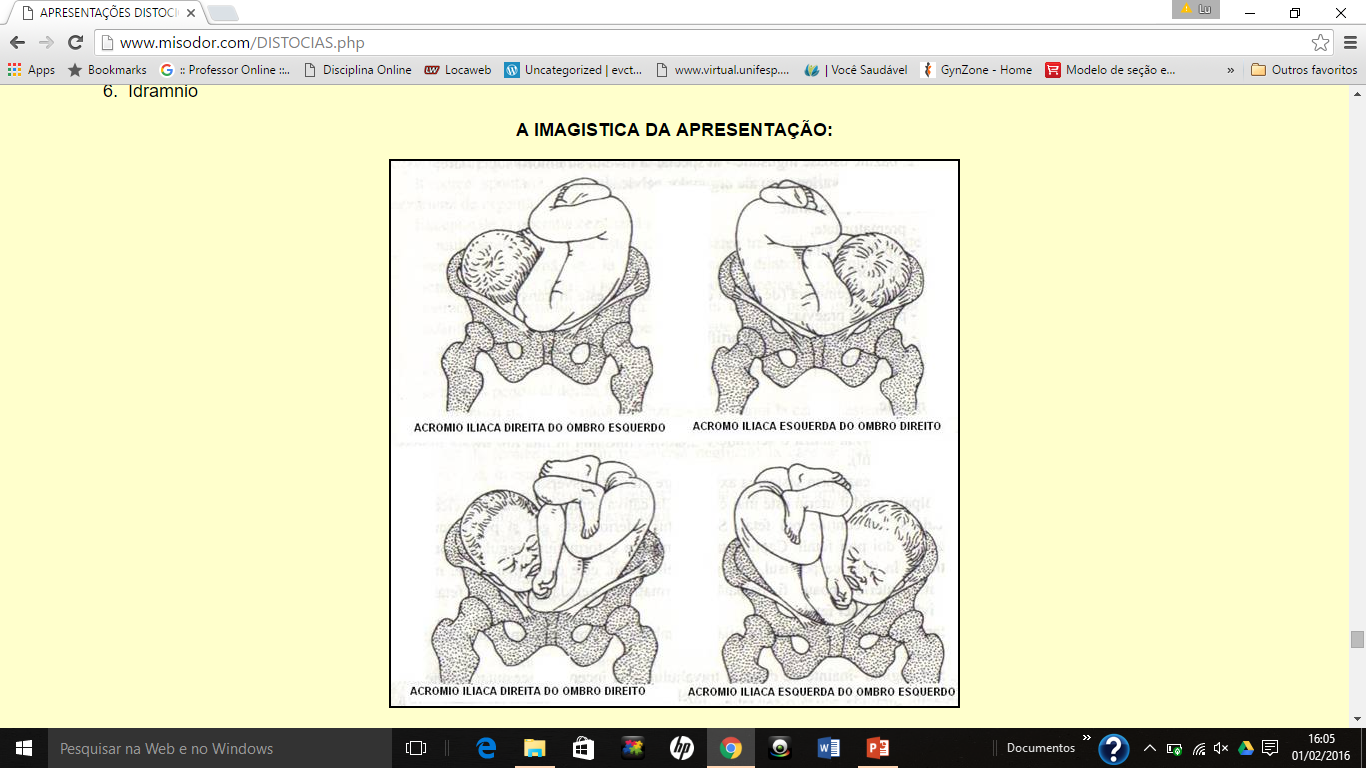 atitude
Relação das diversas partes do feto entre si
A maneira que o feto permanece no útero
Flexão ou extensão
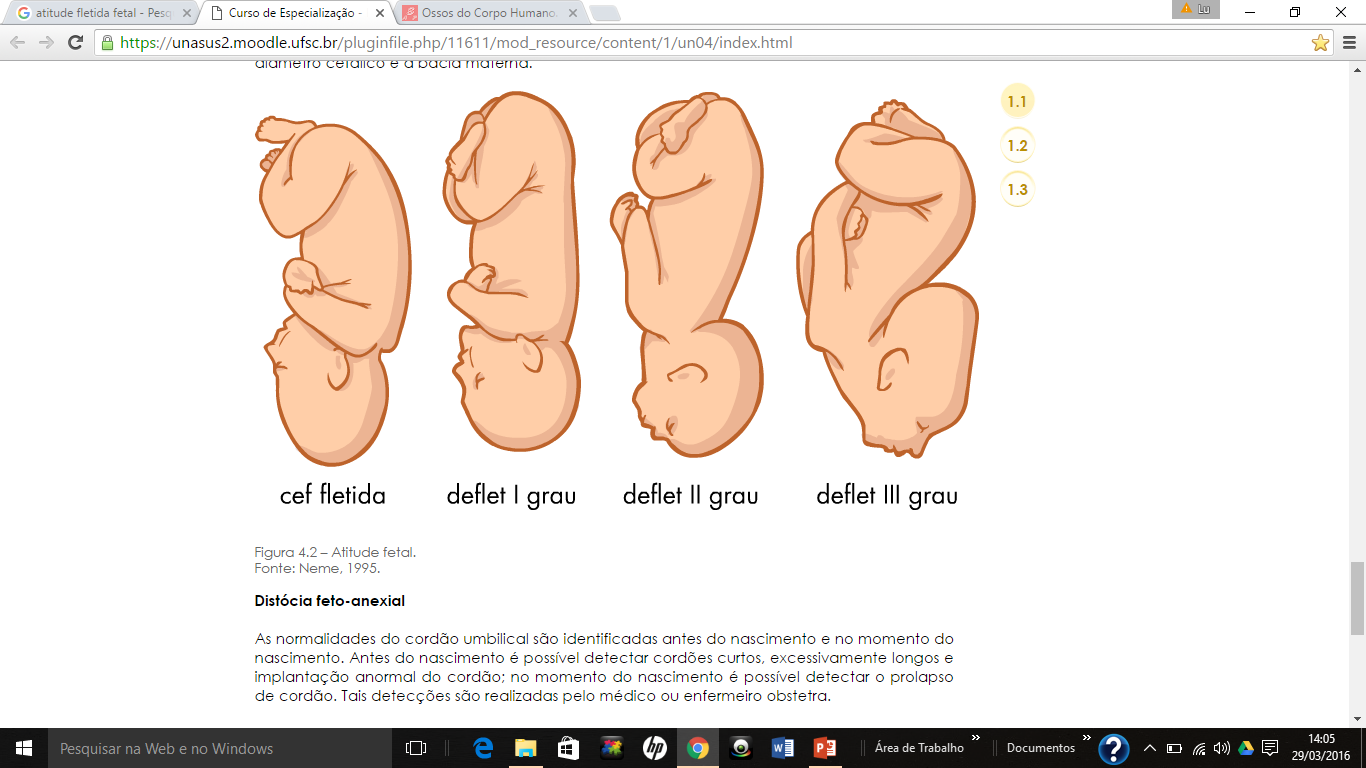 Atitude
Extensão
Flexão
Cabeça do feto fletida e o mento se aproxima do esterno
Os MMII fletidos sob a bacia e antebraços sob os braços e aconchegam-se no tórax

Polos cefálico e pélvico
O polo cefálico é menos redutível
Cabeça defletida
Diferentes graus de acordo com a deflexão
Apresentação
Parte fetal que ocupa o estreito superior materno da pelve materna onde se insinuará
Sentido por meio da palpação ou exame de toque
Apresentação
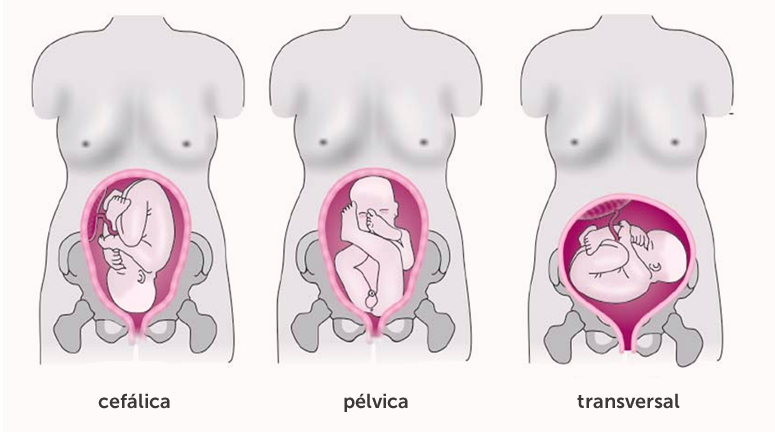 Apresentação
Pélvica
Cefálica
O polo pélvico encontra-se no estreito superior
A cabeça se apresenta no estreito superior
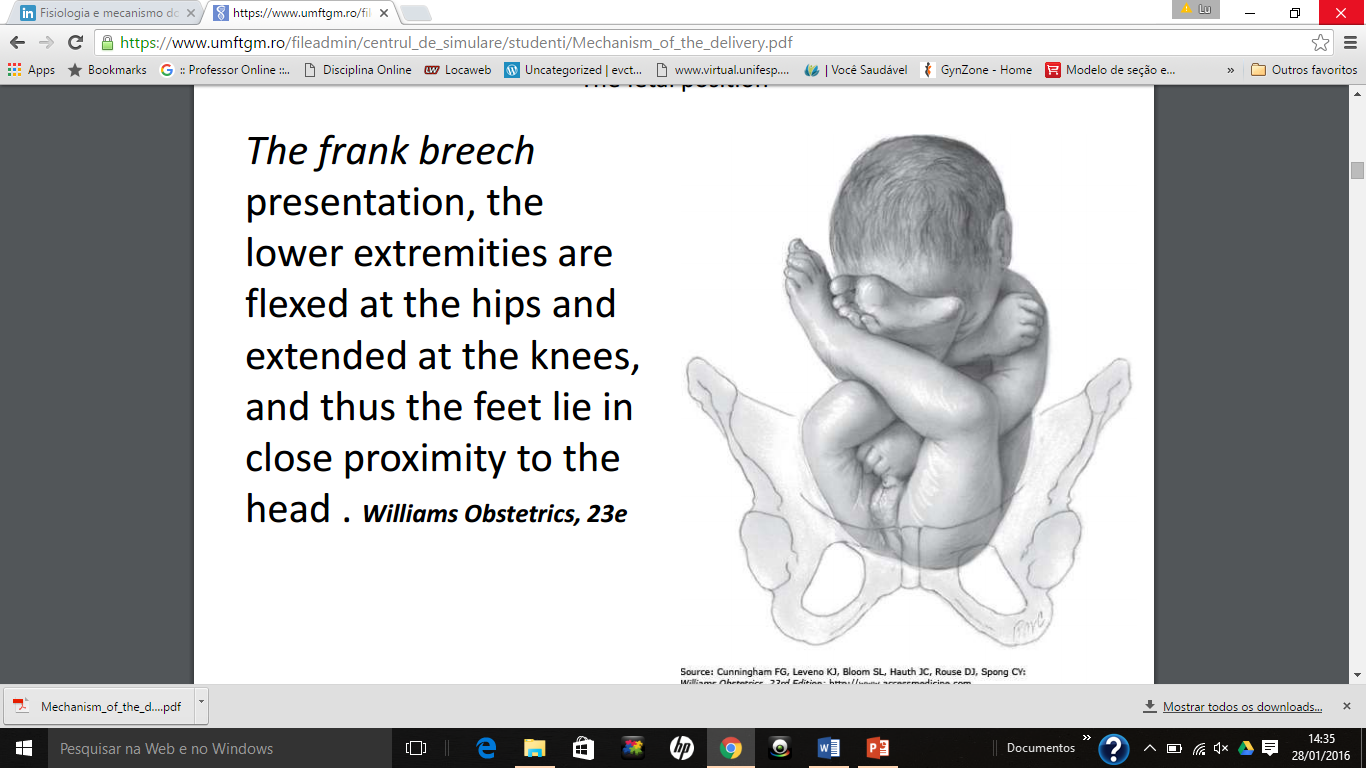 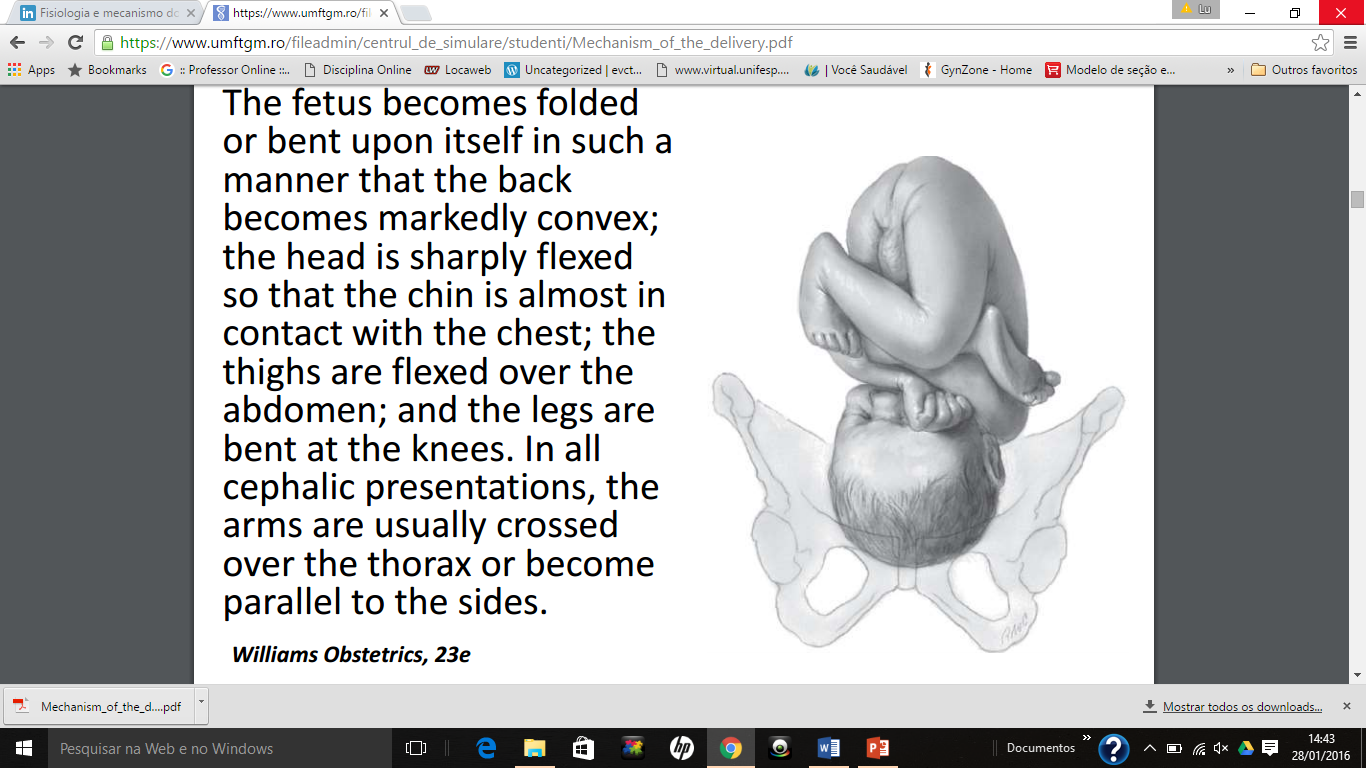 Córmica: de ombros
PÉlvicas
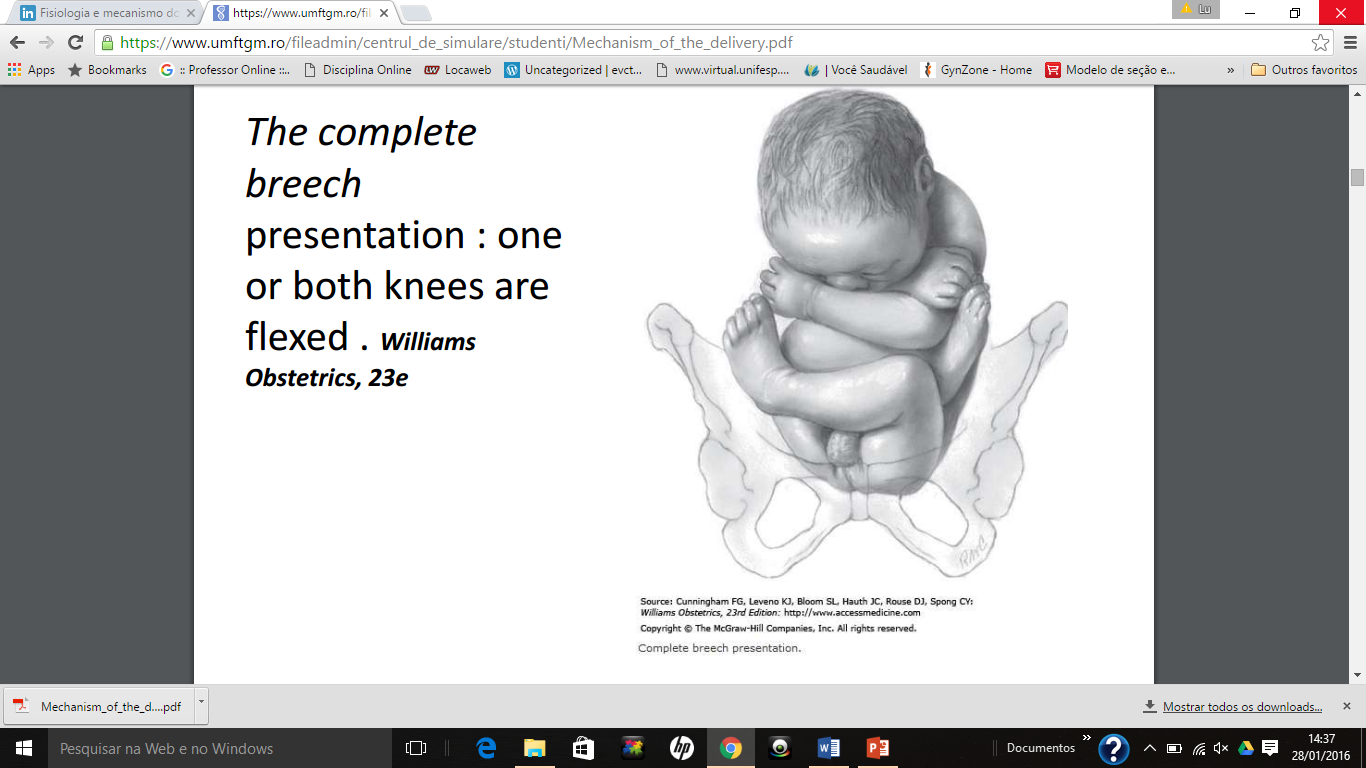 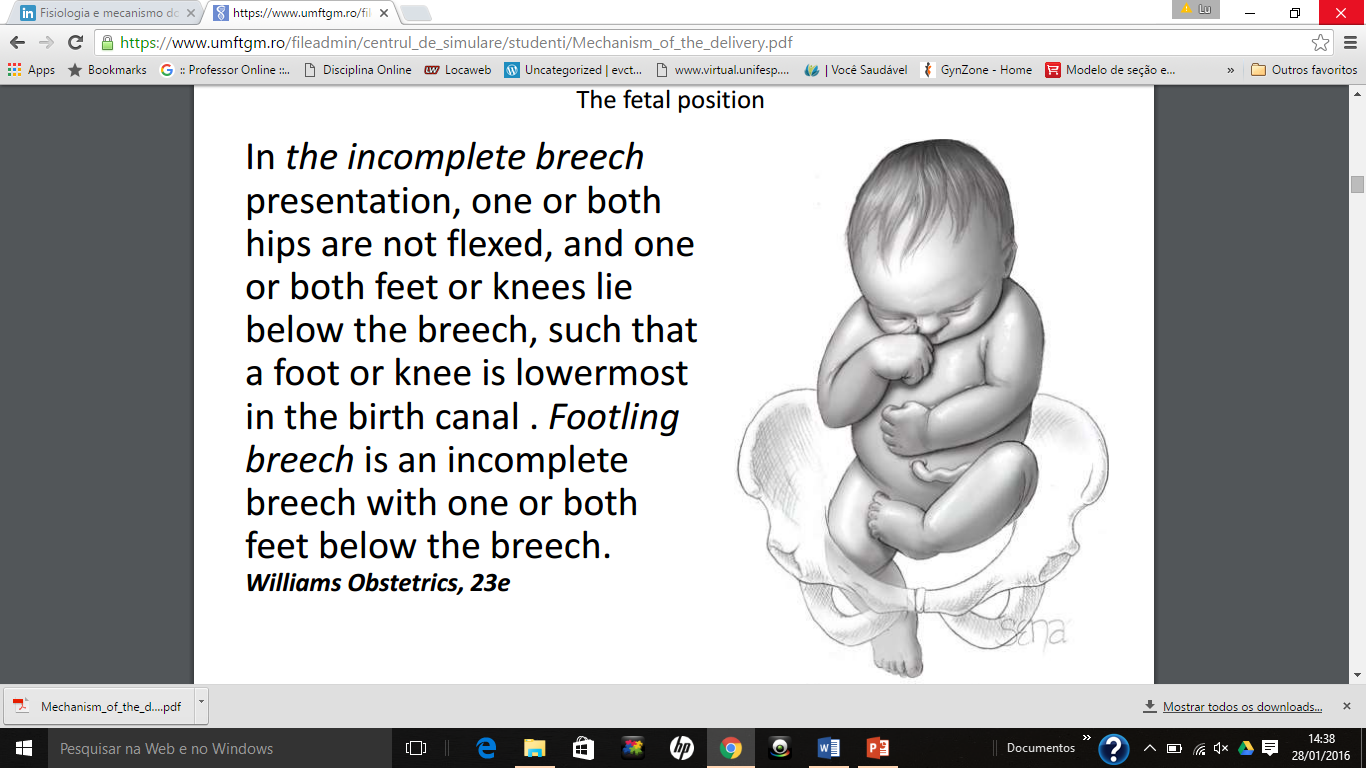 Posição
Dorso fetal em relação ao lado materno ou em relação ao canal de parto (direito ou esquerdo) 
O osso occipital, o mento e o sacro determinam os pontos nas apresentações de face e ombros
Pelve
DIREITA
ESQUERDA
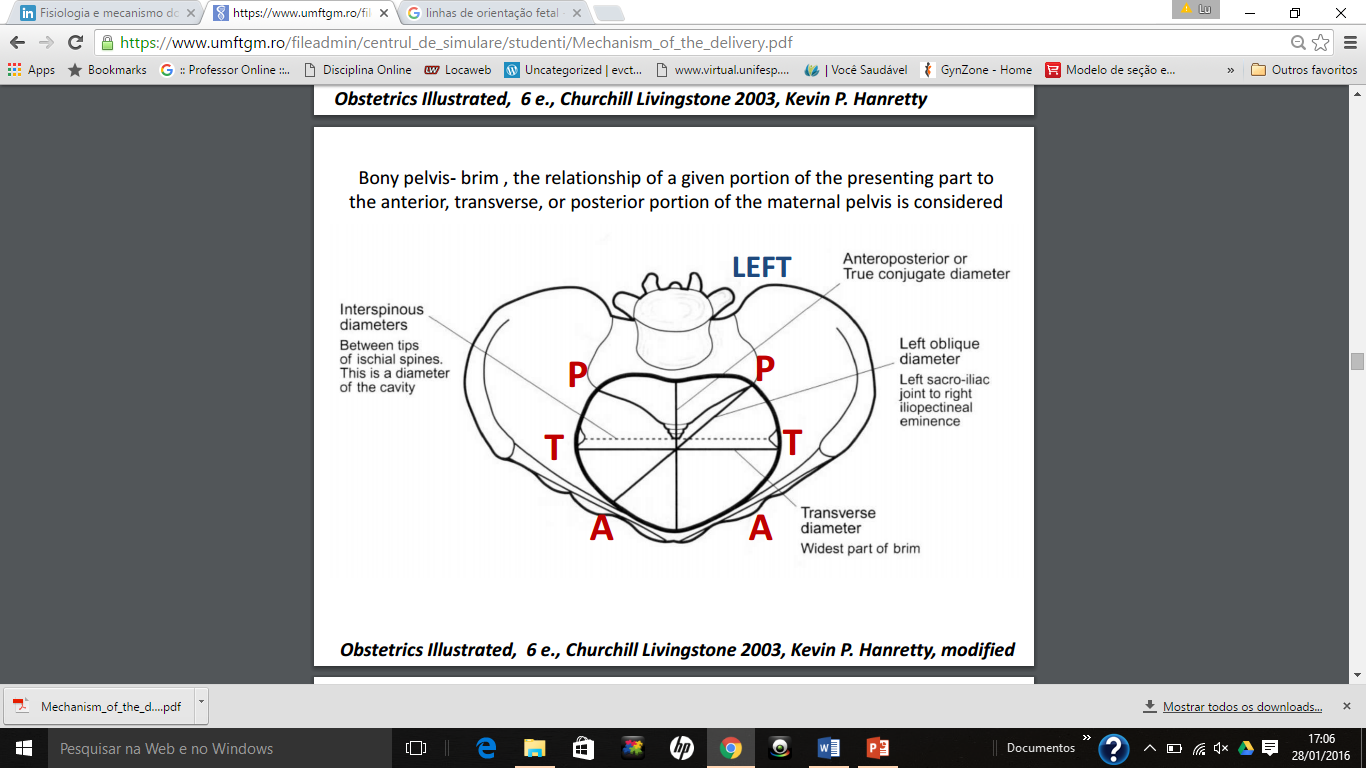 Variedades de posição
É a relação entre os vários pontos de referência fetal e os pontos de referência materno
Fetal
Materno
Lambda (O)
Bregma (B)
Glabela (N)
Mento (M)
Crista Sacrococcigea (S)
Acrômio (A)
Pube
Iminências do íleo (direita e esquerda)
Junção sacro ilíaca
Variedade de posição
Nomenclatura Obstétrica
Em relação à variedade de posição
Apresentação, situação e a variedade de posição
1ª letra – fetal
Demais – materna

Ex: OEA
O = Occipicio
E = Esquerda
A = Anterior
Variedades de posição
Diâmetros da pelve
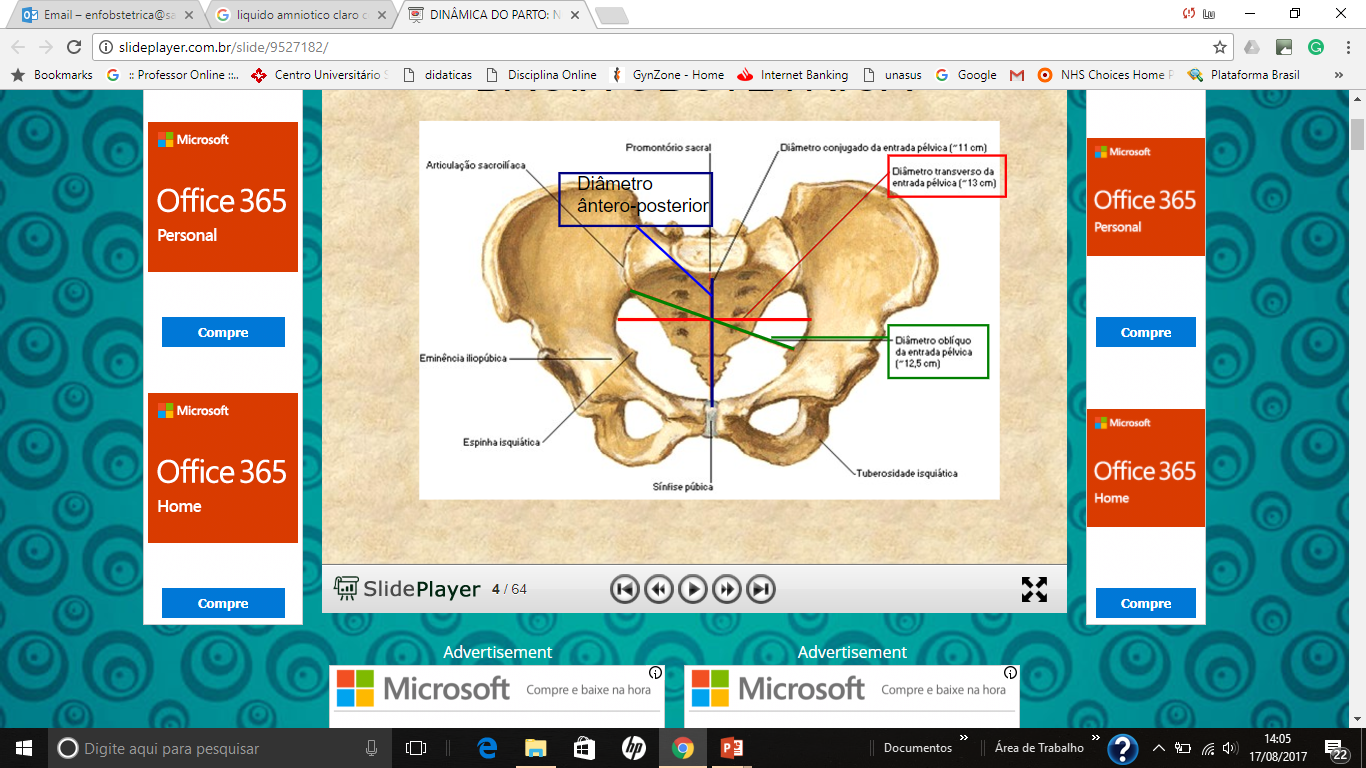 Variedades de posição
OA
ODA
ODE
OET
ODT
ODP
OEP
OP
Variedade de posição
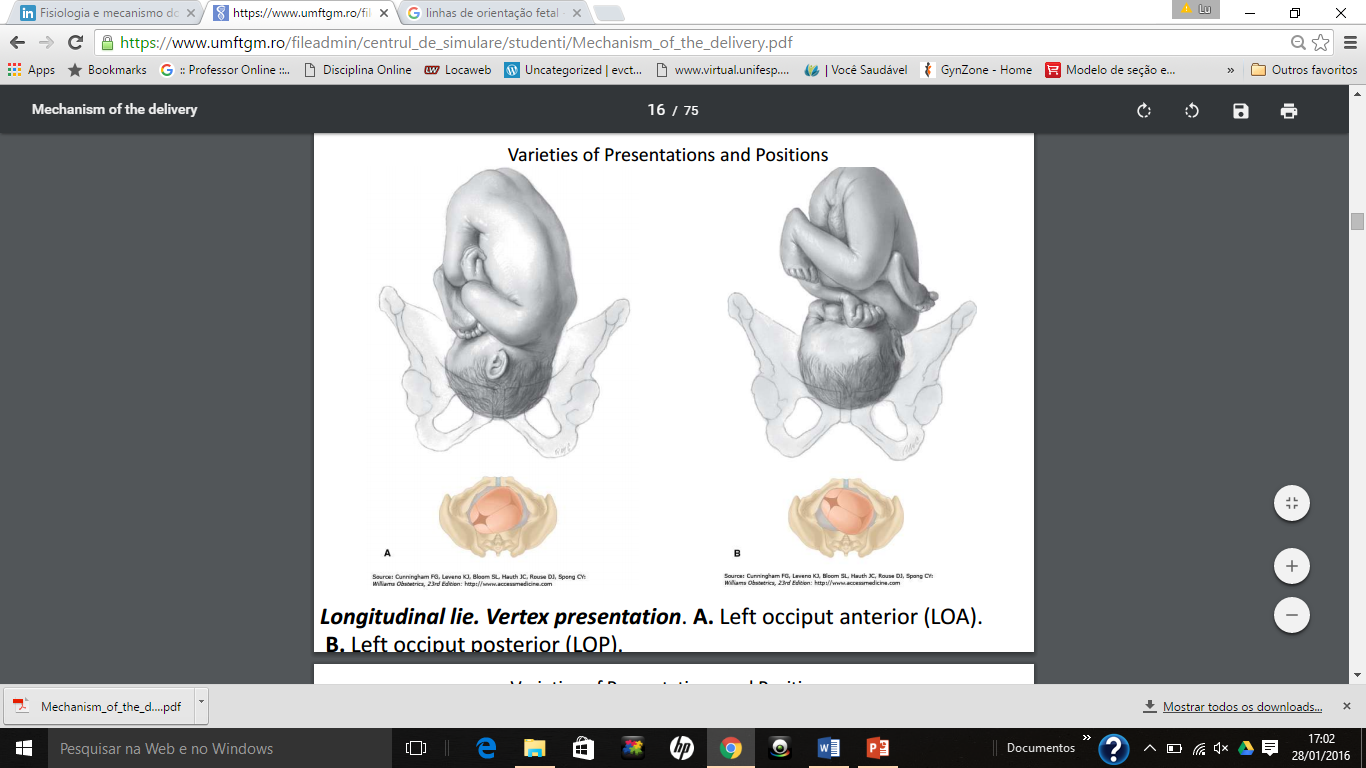 Exemplos:
A  - Occipital Esquerda Anterior
B -  Occipital Esquerda Posterior
Nomenclatura
Determine a variedade de apresentação
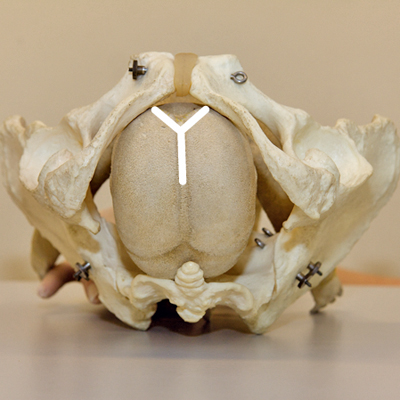 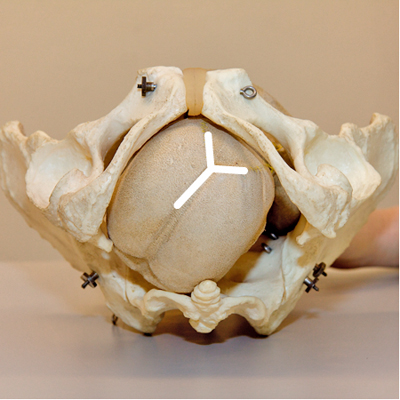 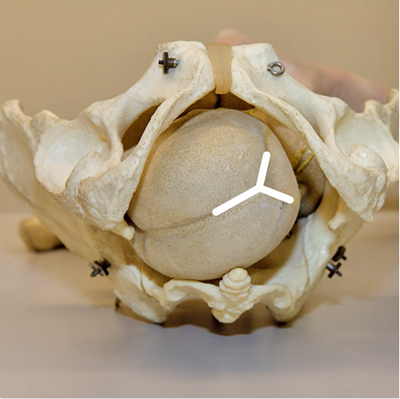 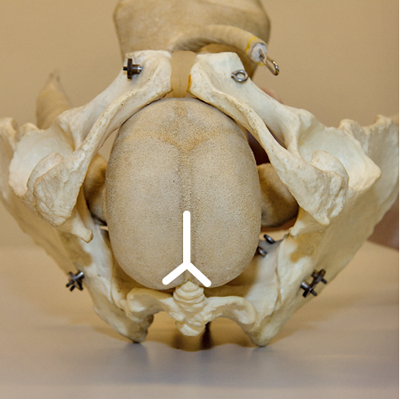 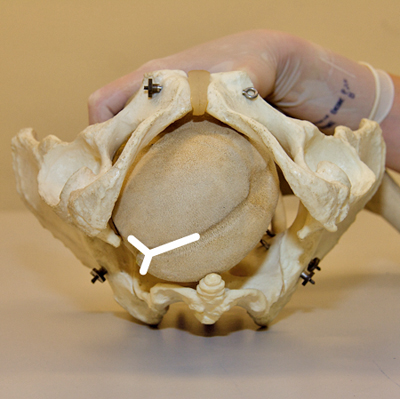 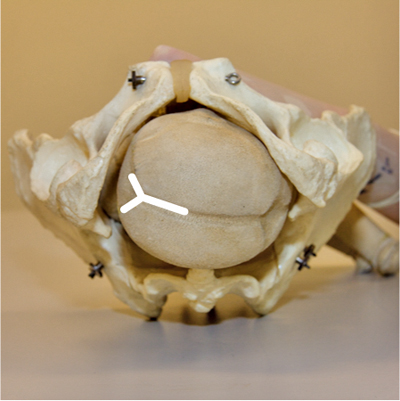 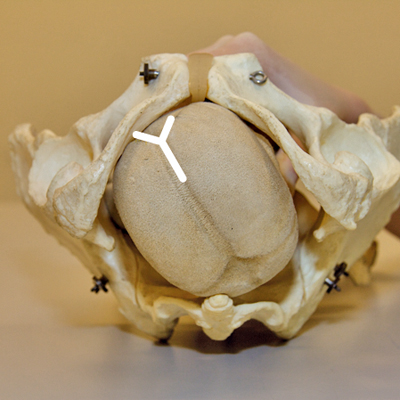